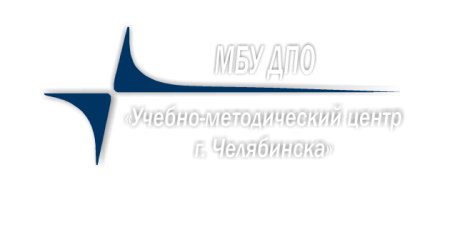 МБУ ДПО
«Центр развития образования
города Челябинска»
ОНЛАЙН-ВЕБИНАР

«Ревизия нормативной локальной базы общеобразовательной организации по использованию модуля МСОКО АИС СГО в оценке качества образования»
ФЕДЕРАЛЬНЫЙ ИННОВАЦИОННЫЙ ПРОЕКТ
 Модуль «Многоуровневая система оценки качества образования» АИС «Сетевой город. Образование»                       как средство управления качеством образования 

Модуль МСОКО АИС СГО 
разработан компанией ЗАО «ИРТех» (г. Самара)
на основе авторской инновационной методики 
к.п.н., доцента кафедры 
профессионального развития педагогических работников
Института дополнительного образования 
Московского городского педагогического университета
 Фоминой Надежды Борисовны 
и предназначен для автоматизации оценки качества образования
МБОУ «НОШ № 95 г. Челябинска» 

Талапова Светлана Геннадьевна, 

заместитель директора по учебной работе
Локальные нормативные акты образовательной организации, регламентирующие ВСОКО
Положение о внутренней системе оценки качества образования образовательной организации. 
Положение об индивидуальном учёте результатов освоения обучающимися основной образовательной программы образовательной организации.
Положение об организации самообследования образовательного организации.
Положение о текущем контроле успеваемости и промежуточной  аттестации обучающихся, установление их форм, периодичности и порядка проведения.
Положение о ведении электронного журнала.
План по организации и проведению внутреннего мониторинга оценки качества образования.
Локальные нормативные акты образовательной организации, требующие первоочередной ревизии при организации использования модуля МСОКО
Дорожная карта по внедрению в систему внутренней оценки качества образования модуля «Многоуровневая система оценки качества образования» АИС «Сетевой город. Образование» (МСОКО).
Положение о внутренней системе оценки качества образования образовательной организации.
Положение о текущем контроле успеваемости и промежуточной  аттестации обучающихся, установление их форм, периодичности и порядка проведения.
План внутренней системы оценки качества образования в образовательной организации.
Дорожная карта по внедрению в систему внутренней оценки качества образования модуля «Многоуровневая система оценки качества образования» АИС «Сетевой город. Образование» (МСОКО)
Дорожная карта по внедрению в систему внутренней оценки качества образования модуля «Многоуровневая система оценки качества образования» АИС «Сетевой город. Образование» (МСОКО)
Дорожная карта по внедрению в систему внутренней оценки качества образования модуля «Многоуровневая система оценки качества образования» АИС «Сетевой город. Образование» (МСОКО)
Дорожная карта по внедрению в систему внутренней оценки качества образования модуля «Многоуровневая система оценки качества образования» АИС «Сетевой город. Образование» (МСОКО)
Положение о внутренней системе оценки качества образования образовательной организации
Методические рекомендации о внутренней системе оценки качества образования в общеобразовательных организациях Челябинской области, разработанные ГБУ ДПО ЧИППКРО 
(Письмо МОиН от 22.06.2016г. № 03/5697 «О направлении рекомендаций о внутренней системе оценки качества образования в общеобразовательных организациях Челябинской области»)

Нормативные правовые документы, определяющих перечень объектов ВСОКО

Инвариантная часть ВСОКО включает обязательные составляющие оценки реализации основных образовательных программ общего образования
Примерная структура Положения о внутренней системе оценки качества образования образовательной организации
Общие положения.
Основные  цели,  задачи, принципы   функционирования внутренней  системы оценки  качества   ОО.
Порядок организации ВСОКО.
Оценка реализации основных образовательных программ.
Оценка условий реализации основной образовательной программы.
Оценка уровня достижения учащимися планируемых результатов освоения ООП.  
Порядок создания и совершенствования ВСОКО.
Положение о внутренней системе оценки качества образования образовательной организацииОбщие положения
1.3. В настоящем положении используются следующие понятия:
	- качество образования – комплексная характеристика образовательной деятельности и подготовки обучающегося, отражающая степень соответствия ресурсного обеспечения, образовательного процесса, образовательных результатов нормативным требованиям, социальным и личностным ожиданиям;
	- внутренняя система оценки качества образования (далее ВСОКО) – система управления качеством образования на основе проектирования, сбора и анализа информации о содержании образования, результатах освоения образовательной программы, условий её реализации и эффективности составляющих её подпрограмм /компонентов, а также о содержании, условиях реализации и результатах освоения дополнительных образовательных программ ОО;
	- внешняя система оценки качества образования – включение потребителей образовательных услуг, органов государственно-общественного управления / коллегиального управления ОО в оценку деятельности системы образования ОО, содержания образования в соответствии с требованиями ФГОС НОО, целям и задачам государственной политики в сфере образования;
	- модуль МСОКО – модуль «Многоуровневая система оценки качества образования».  Это модуль автоматизированной информационной системы "Сетевой город. Образование", функционал которого на уровне каждого обучающегося, каждого класса, каждой общеобразовательной организации, каждого муниципального образования и региона в целом:
	автоматизированная оценка качества образования;
	прогноз результатов ЕГЗ и ОГЗ;
	выявления «проблемных компонентов», влияющих на качество образования;
	анализ диагностических работ по протоколам, разработанных в соответствии с ФГОС.
Положение о внутренней системе оценки качества образования образовательной организации Основные  цели,  задачи, принципы   функционирования внутренней  системы оценки  качества   ОО
2.1. Целью ВСОКО является анализ исполнения законодательства в области образования, сбор, обобщение и анализ информации о состоянии системы образования в ОО и основных показателях её функционирования, прогнозирования тенденций развития и принятия обоснованных управленческих решений по достижению качественного образования.
2.2. Задачи ВСОКО:
2.2.1. получить объективную информацию о функционировании и развитии общего образования в ОО, тенденциях его изменения и причинах, оказывающих влияние на динамику качества образования с использованием возможностей модуля МСОКО;
2.2.2. предоставить всем участникам образовательных отношений и общественности достоверную информацию о качестве образования (оценки уровня индивидуальных образовательных достижений), в том числе через использование модуля МСОКО АИС «Сетевой город. Образование»;
2.2.2. принимать обоснованные (на основе отчётов и прогнозов, сформированных в модуле МСОКО) и своевременные управленческие решения по совершенствованию образования и повышение уровня информированности потребителей образовательных услуг при принятии таких решений;
2.2.3. планировать контроль на основе аналитической информации сформированной в модуле МСОКО и «Отчёты» АИС «Сетевой город. Образование»;
2.2.4. прогнозировать развитие образовательной системы ОО с использованием возможностей модуля МСОКО;
Положение о внутренней системе оценки качества образования образовательной организации  Оценка реализации основной образовательной программы ОО
4.3. В реализации учебного плана и рабочих программ учебных предметов, курсов, в том числе и курсов внеурочной деятельности основной образовательной программы ОО  оценке подвергаются: 
- учёт в ОО специфики и традиций, социального запроса потребителей образовательных услуг;
- наличие учебных планов для учащихся, осваивающих ООП в очной форме обучения; по индивидуальному учебному плану (согласно индивидуальным образовательным возможностям и потребностям обучающихся);
- наличие материалов, подтверждающих учёт в учебном плане образовательных потребностей и запросов обучающихся и (или) их родителей (законных представителей) при определении части, формируемой участниками образовательных отношений;
- соответствие рабочих программ учебных предметов, курсов, дисциплин (модулей) по всем предметам учебного плана требованиям ФГОС;
- наличие материалов, подтверждающих интеграцию национальных, региональных и этнокультурных особенностей в содержание учебных предметов обязательной части учебного плана;
- реализация в полном объёме содержания программного материала по учебному (ым) предмету (ам), курсу (ам), дисциплине (ам) (модулю (ям) (выполнение рабочих программ с использованием возможностей модуля МСОКО и формируемых в модуле отчётов;
- обеспеченность плана внеурочной деятельности в рамках ООП рабочими программами и другими документами по направлениям внеурочной деятельности, соответствие содержания заявленному направлению;
- реализация в полном объёме содержания программного материала по направлениям внеурочной деятельности.
Положение о внутренней системе оценки качества образования образовательной организации  Оценка реализации основной образовательной программы ОО
4.4. Оценка образовательной деятельности осуществляется с использованием модуля «Отчёты» АИС СГО «Сетевой город. Образование» по следующим показателям:
4.4.1. Общая численность обучающихся, осваивающих основную образовательную программу.
4.4.2. Предоставляемые формы получения образования, количество учащихся, получающих образование по каждой из форм.
Положение о внутренней системе оценки качества образования образовательной организации  Оценка уровня достижения учащимися планируемых результатов освоения ООП ОО
6.1.1. Оценка достижения предметных планируемых результатов освоения ООП с использованием возможностей модуля МСОКО проводится в следующих формах:
промежуточная аттестация с учётом индивидуального выбора обучающихся/родителей (законных представителей) обучающихся, на основе письменного заявления;
6.1.2. Оценка достижения метапредметных планируемых результатов освоения ООП проводится в следующих формах: комплексная контрольная работа; диагностика педагога-психолога;  экспертное    заключение по результатам выполнения учащимся группового проекта.
6.1.3. Контрольно-измерительные материалы для оценки достижения учащимися предметных результатов освоения ООП разрабатывается на школьном уровне в формах, принятых ОО с обязательным составлением и заполнением протоколов контрольных работ в соответствии с ФГОС в АИС «Сетевой город. Образование». 
6.2. Текущий контроль успеваемости и промежуточной аттестации обучающихся с использованием возможностей модуля МСОКО :
- организуются и проводятся в ОО согласно «Положению  о текущем контроле успеваемости и промежуточной  аттестации обучающихся, установление их форм, периодичности и порядка проведения в ОО»
- является частью системы внутреннего мониторинга качества образования по направлению «Контроль результатов освоения обучающимися основной образовательной программы соответствующего уровня образования»  и отражают динамику индивидуальных образовательных достижений обучающихся в соответствии с планируемыми результатами освоения ООП.
6.3. В рамках текущего контроля как контроля формирующего проводится оценка запланированных рабочими программами педагогов результатов образования с использованием возможностей модуля МСОКО: предметных и (или) метапредметных.
Положение о текущем контроле успеваемости и промежуточной  аттестации обучающихся, установление их форм, периодичности и порядка проведения
Методические рекомендации об осуществлении текущего контроля и промежуточной аттестации обучающихся, разработанные ГБУ ДПО ЧИППКРО 
(Письмо МОиН от 22.06.2016г. № 03/5409 «О направлении  методических рекомендаций по вопросам организации текущего контроля успеваемости и промежуточной аттестации обучающихся»)
Методические рекомендации об осуществлении текущего контроля и промежуточной аттестации обучающихся, разработанные ГБУ ДПО ЧИППКРО
нормативное обеспечение текущего контроля успеваемости и промежуточной аттестации обучающихся;
порядок организации текущего контроля успеваемости и промежуточной аттестации обучающихся;
 примерное положение.
Примерная структура Положения о текущем контроле успеваемости и промежуточной  аттестации обучающихся, установление их форм, периодичности и порядка проведения
Общие положения;
Содержание, формы, порядок проведения текущего контроля обучающихся; 
Содержание, формы, порядок проведения промежуточной аттестации обучающихся; 
Особенности проведения промежуточной аттестации  для отдельных категорий  обучающихся (детей с ограниченными возможностями  здоровья, учащихся, обучающихся по индивидуальным учебным планам; экстернов; учащихся, пропустивших сроки промежуточной аттестации и т.д.);
Порядок перевода обучающихся в следующий класс, принятие решений о допуске к государственной аттестации на основании результатов промежуточной аттестации обучающихся;
Заключительные положения.
Положение о текущем контроле успеваемости и промежуточной  аттестации обучающихся, установление их форм, периодичности и порядка проведения2. Содержание, формы, порядок проведения текущего контроля обучающихся
2.3. Периодичность текущего контроля успеваемости  и формы проведения устанавливаются и фиксируются в рабочих программах педагогов ОО по каждому отдельному предмету, курсу, дисциплине (модулю) реализуемых в ОО  основных общеобразовательных программ. 
	При проведении текущего контроля по всем предметным областям / учебным предметам, курсам и курсам внеурочной деятельности используются устные и письменные формы текущего контроля, которые определены ОО  (Приложение 1) с указанием формы контроля в электронном журнале «Сетевой город. Образование» и заполнением протоколов (для определённых видов контроля).
Положение о текущем контроле успеваемости и промежуточной  аттестации обучающихся, установление их форм, периодичности и порядка проведения2. Содержание, формы, порядок проведения текущего контроля обучающихся
Положение о текущем контроле успеваемости и промежуточной  аттестации обучающихся, установление их форм, периодичности и порядка проведения2. Содержание, формы, порядок проведения текущего контроля обучающихся
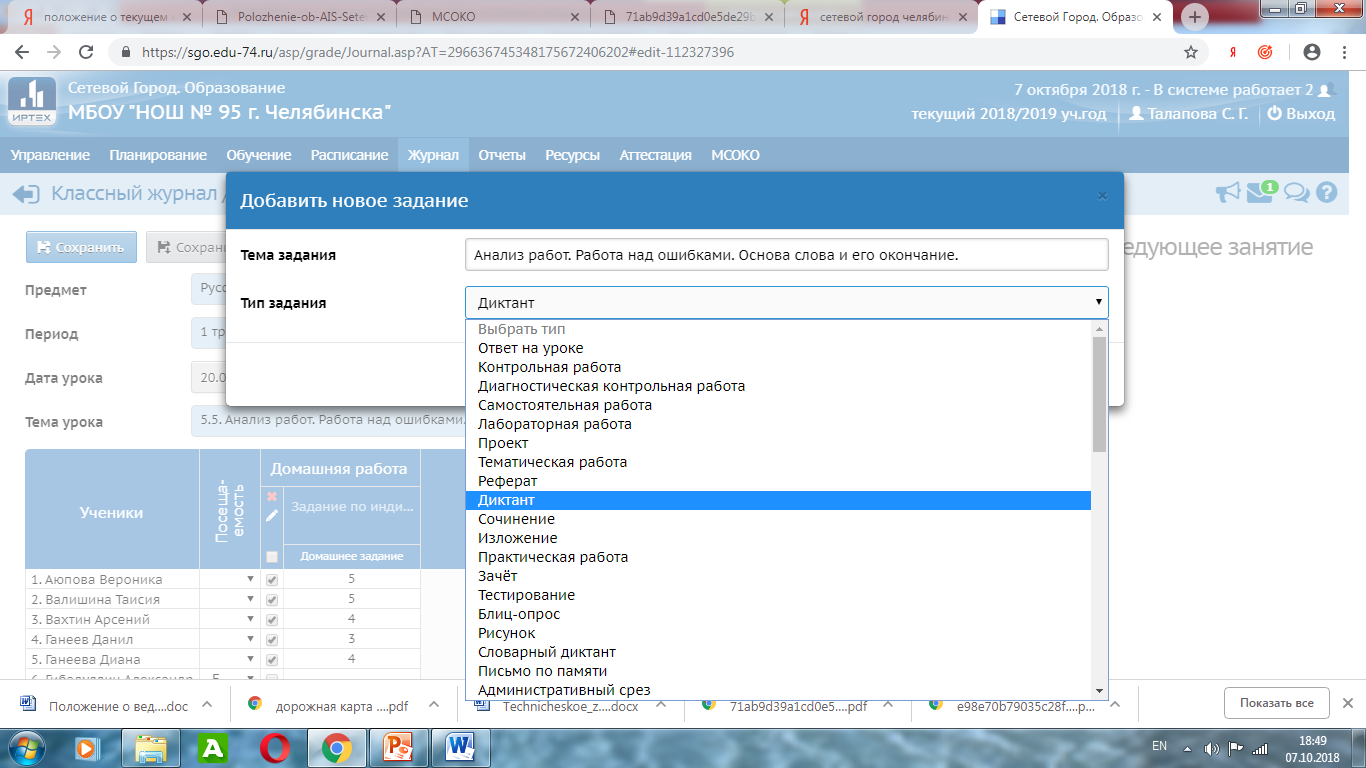 Положение о текущем контроле успеваемости и промежуточной  аттестации обучающихся, установление их форм, периодичности и порядка проведения2. Содержание, формы, порядок проведения текущего контроля обучающихся
2.5. При проведении текущего контроля педагогами используются оценочные (контрольно-измерительные) материалы, перечень и содержание которых утверждены в составе реализуемых в ОО основных общеобразовательных программ. 
	Контрольно-измерительные материалы содержат спецификации и планы контрольных работ, тестовых работ, диктантов и т.д. с указанием КЭС (контролируемых элементов содержания).
Положение о текущем контроле успеваемости и промежуточной  аттестации обучающихся, установление их форм, периодичности и порядка проведения2. Содержание, формы, порядок проведения текущего контроля обучающихся
2.10. По итогам текущего контроля за учебный период (триместр) выставляется отметка, которая выводится как среднее арифметическое, округлённое по законам математики до целого числа в соответствии с предлагаемой отметкой в  АИС «Сетевой город. Образование».
2.11. Педагогические работники, используя возможности модуля МСОК АИС «Сетевой город. Образование», доводят до сведения родителей (законных представителей) информацию о результатах текущего контроля в соответствии с Положением о порядке ознакомления родителей (законных представителей) с ходом и содержанием образовательного процесса и оценками успеваемости обучающихся  в ОО.
Положение о текущем контроле успеваемости и промежуточной  аттестации обучающихся, установление их форм, периодичности и порядка проведения3. Содержание, формы, порядок проведения промежуточной аттестации обучающихся
3.4. Промежуточная аттестация может проводиться по всем или отдельным предметам в формах, определённых для промежуточной аттестации в ОО:
Положение о текущем контроле успеваемости и промежуточной  аттестации обучающихся, установление их форм, периодичности и порядка проведения3. Содержание, формы, порядок проведения промежуточной аттестации обучающихся
3.6. При проведении промежуточной аттестации педагоги могут использовать только те оценочные (контрольно-измерительные) материалы, перечень и содержание которых утверждены в составе реализуемых в ОО основных общеобразовательных программ.
	Контрольно-измерительные материалы содержат спецификации и планы контрольных работ, тестовых работ, диктантов и т.д. с указанием КЭС (контролируемых элементов содержания).
3.7. Результаты промежуточной аттестации фиксируются в электронных журналах в соответствии с Положением о ведении электронного классного журнала / электронного дневника в  ОО  с заполнением протоколов работ и указанием КЭС.
Положение о текущем контроле успеваемости и промежуточной  аттестации обучающихся, установление их форм, периодичности и порядка проведения3. Содержание, формы, порядок проведения промежуточной аттестации обучающихся
3.10. Педагогические работники, используя аналитические данные отчетов МСОКО и АИС «Сетевой город. Образование» доводят до сведения родителей (законных представителей) обучающихся информацию о результатах промежуточной аттестации в соответствии с Положением о порядке ознакомления родителей (законных представителей) с ходом и содержанием образовательного процесса и оценками успеваемости обучающихся  в ОО.
Положение о текущем контроле успеваемости и промежуточной  аттестации обучающихся, установление их форм, периодичности и порядка проведенияКритерии оценивания
Стандартизированная работа включает в себя:
       – задания базового уровня сложности,  которая позволит проверить освоение блока «Выпускник научится». Количество заданий базового уровня составляет 80%  работы;
        – задания повышенного уровня сложности из блока «Выпускник научится» и блока «выпускник получит возможность научиться».  Количество заданий повышенного уровня составляет 20%  работы;
        – задания базового и повышенного уровня сложности чередуются, что исключает возможность учебной перегрузки обучающихся.
Положение о текущем контроле успеваемости и промежуточной  аттестации обучающихся, установление их форм, периодичности и порядка проведенияКритерии оценивания
Положение о текущем контроле успеваемости и промежуточной  аттестации обучающихся, установление их форм, периодичности и порядка проведенияКритерии оценивания
Шкала перевода процентного соотношения правильно выполненных заданий в пятибалльную систему оценивания:
Положение о текущем контроле успеваемости и промежуточной  аттестации обучающихся, установление их форм, периодичности и порядка проведенияКритерии оценивания
В протоколе контрольной работы количество баллов  за задания повышенного уровня должно быть строгой пропорции с количеством  таких заданий  от общего объёма контрольной работы, то есть не более 20%.
Положение о текущем контроле успеваемости и промежуточной  аттестации обучающихся, установление их форм, периодичности и порядка проведенияКритерии оценивания
5.5.1.4. Диктант. Тексты диктантов подбираются средней трудности с расчетом на возможность их выполнения всеми детьми. Каждый текст включает достаточное количество изученных орфограмм (примерно 60% от общего числа всех слов диктанта). Текст не должен иметь слова на не изученные к данному моменту правила или такие слова заранее выписываются на доске. Нецелесообразно включать в диктанты и слова, правописание которых находится на стадии изучения.
В качестве диктанта предлагаются связные тексты - либо авторские, адаптированные к возможностям детей, либо составленные учителем. Тематика текста должна быть близкой и интересной детям: о природе, дружбе, жизни детей, родной стране, путешествиях и т.п. Предложения должны быть просты по структуре, различны по цели высказывания и состоять из 2-8 слов с включением синтаксических категорий, которые изучаются в начальной школе (однородные члены предложения).
Объем диктанта:
Положение о текущем контроле успеваемости и промежуточной  аттестации обучающихся, установление их форм, периодичности и порядка проведенияКритерии оценивания
Иностранный язык
Аудирование:
Отметка «5» ставится ученику, который понял основные факты, сумел выделить отдельную, значимую для себя информацию, до­гадался о значении незнакомых слов по контексту, сумел исполь­зовать информацию для решения поставленной задачи.
Отметка «4» ставится ученику, который понял не все основ­ные факты. При решении коммуникативной задачи он исполь­зовал только 2/3 информации, допустил 2-3 ошибки в заданиях.
Отметка «3» свидетельствует о том, что ученик понял только 50% текста. Отдельные факты понял неправильно. Не сумел полностью решить поставленную перед ним коммуникативную задачу.
Отметка «2» ставится, если ученик понял менее 50% текста и выделил из него менее половины основных фактов. Он не смог решить поставленную перед ним речевую задачу.
Положение о текущем контроле успеваемости и промежуточной  аттестации обучающихся, установление их форм, периодичности и порядка проведенияКритерии оценивания
Иностранный язык
Говорение:
Отметка «5» ставится ученику, если он в целом справился с поставленными речевыми задачами. Его высказывание было связным и логически последовательным. Языковые средства были правильно употреблены, практически отсутствовали ошибки, нарушающие коммуникацию, или они были незначи­тельны. Объем высказывания соответствовал заданному про­граммой на данном году обучения. Наблюдалась легкость речи и достаточно правильное произношение. Речь ученика была эмоционально окрашена, в ней имели место не только передача отдельных фактов (отдельной информации), но и элементы их оценки, выражения собственного мнения.
Отметка «4» выставляется учащемуся, если он в целом спра­вился с поставленными речевыми задачами. Его высказывание было связанным и последовательным. Использовался довольно большой объем языковых средств, которые были употреблены правильно. Однако были сделаны 2-4 ошибки, нарушающие коммуникацию. Темп речи был несколько замедлен. Речь была недостаточно эмоционально окрашена. Элементы оценки име­ли место, но в большей степени высказывание содержало ин­формацию и отражало конкретные факты.
Отметка «3» ставится ученику, если он сумел в основном ре­шить поставленную речевую задачу, но диапазон языковых средств был ограничен, объем высказывания не достигал нор­мы. Ученик допускал языковые ошибки. В некоторых местах нарушалась последовательность высказывания. Практически отсутствовали элементы оценки и выражения собственного мнения. Речь не была эмоционально окрашенной. Темп речи был замедленным.
Отметка «2» ставится ученику, если он только частично спра­вился с решением коммуникативной задачи. Высказывание бы­ло небольшим по объему (не соответствовало требованиям программы). Отсутствовали элементы собственной оценки. Учащийся допускал большое количество ошибок, как языко­вых, так и фонетических. Многие ошибки нарушали общение, в результате чего возникало непонимание между речевыми парт­нерами.
Положение о текущем контроле успеваемости и промежуточной  аттестации обучающихся, установление их форм, периодичности и порядка проведенияКритерии оценивания
5.13.5. Классификация ошибок и недочетов, влияющих на снижение оценки на учебном предмете «Физическая куль­тура»
        В основе оценивания лежат:
    –  теоретические знания понятий, техники выполнения, пра­вил по предмету;
    – приобретенные двигательные умения и навыки;
        – творческий подход к выполнению заданий.
Ошибки:
      –  нарушение инструкции выполнения упражнений;
       – нарушение техники выполнения упражнений;
       – низкий результат спортивного норматива в соответствии с физиологическими способностями обучающегося;
       – отсутствие спортивной формы.
Недочеты:
       –  незначительное нарушение спортивной формы одежды, влияющее на функциональность движений;
       – незначительное изменение техники выполнения упражне­ния, исходя из индивидуальных особенностей обучающегося;
      –  незначительное нарушение дисциплины при выполнении упражнения.
Положение о текущем контроле успеваемости и промежуточной  аттестации обучающихся, установление их форм, периодичности и порядка проведенияКритерии оценивания
5.9.3. Особенности организации контроля обучающихся с ограниченными возможностями здоровья по адаптированной программе по иностранному языку.
Письмо:
        Отметка «5» Коммуникативная задача решена полностью, применение лексики адекватно коммуникативной задаче, грамматические ошибки либо отсутствуют, либо не препятствуют ее решению. Соблюдены основные правила оформления текста, пра­вильный порядок слов. Соблюдается деление текста на предложения. 
        Отметка «4» Коммуникативная задача решена полностью, но понимание теста незначительно затруднено наличием грамматических и/ или лексических ошибок. Мысли изложены в основном  логично. Учащийся использовал достаточный объем  лексики, допуская отдельные неточности в употреблении слов или ограниченный запас слов, но эффективно и правильно, с учетом норм иностранного языка.  Допустимы 2-3 орфографические ошибки, которые не затруд­няют понимание текста.
         Отметка «3» Коммуникативная задача решена, но понимание текста затруднено наличием грубых грамматических ошибок или неадекватным употреблением лексики. Мысли не всегда изложены логично. Деление текста на абзацы недостаточно последовательно или вообще отсутствует. Учащийся использовал ограниченный запас слов, не всегда соблюдая нормы иностранного языка. Имеется более 3-х ошибок, некоторые из них могут приводить к непониманию текста.
        Отметка «2» Коммуникативная задача не решена ввиду большого количества лексико-грамматических ошибок или недостаточного объема. Отсутству­ет логика в построении высказывания. Грамматические правила не соблюдаются.
Положение о текущем контроле успеваемости и промежуточной  аттестации обучающихся, установление их форм, периодичности и порядка проведения  Права и обязанности и ответственность участников образовательного процесса при организации текущего контроля успеваемости и промежуточной  аттестации обучающихся
7.2.1. Родитель имеет право:
знать о принципах и способах оценивания в школе;
получать актуальную и достоверную информацию об успехах и достижениях своего ребенка, в том числе с использованием возможностей модуля МСОКО АИС «Сетевой город. Образование»;
на индивидуальные консультации с учителем по поводу проблем, трудностей и путей их преодоления их у своего ребенка;
на знакомство с демонстрационными вариантами контрольных (предметных), комплексных работ, групповых проектов, которые будет выполнять ребенок (за учебный год, уровень обучения);
оспорить результаты текущего контроля или промежуточной аттестации в случае нарушения процедуры.
Положение о текущем контроле успеваемости и промежуточной  аттестации обучающихся, установление их форм, периодичности и порядка проведения  Права и обязанности и ответственность участников образовательного процесса при организации текущего контроля успеваемости и промежуточной  аттестации обучающихся
7.3.2. Учитель обязан:
оценивать деятельность учащихся после совместно выработанных критериев оценки данной работы с учетом того, что оценка учащихся должна предшествовать оценке учителя;
фиксировать отметки обучающихся в электронном журнале с указанием форм оценивания, в случае проведения контрольных, тестовых работ или диктантов заполнять протокол работы с указанием КЭС;
доводить до сведения родителей достижения и успехи учащихся через систему электронных журналов и дневников с использованием возможностей модуля МСОКО АИС «Сетевой город. Образование»             (в исключительных случаях иным способом);
своевременно ознакомить учащихся и их родителей с демонстрационными вариантами контрольных (предметных), комплексных работ, групповых проектов (за учебный период, год, уровень обучения);
Положение о текущем контроле успеваемости и промежуточной  аттестации обучающихся, установление их форм, периодичности и порядка проведения  Права и обязанности и ответственность участников образовательного процесса при организации текущего контроля успеваемости и промежуточной  аттестации обучающихся
7.4.2. Заместитель директора по учебно-воспитательной работе обязан:
довести до сведения участников образовательного процесса сроки, формы проведения промежуточной аттестации и ознакомить с демонстрационными версиями контрольно-измерительных материалов; 
составить совместно с учителями и утвердить расписание промежуточной аттестации (за учебный год, уровень обучения) обучающихся;
 в аналитической и диагностической деятельности использовать данные отчётов модуля МСОКО АИС «Сетевой город. Образование»;
представить анализ итогов промежуточной аттестации (за учебный год, уровень обучения) обучающихся на методическом объединении или педагогическом совете.
План внутренней системы оценки качества образования
В локальных актах образовательной организации:
должно быть закреплено  использование модуля МСОКО АИС «Сетевой город. Образование»; 
регламентированы по срокам, количеству, формам, качеству КИМ и ответственным все мероприятия текущей и промежуточной аттестации;
определены критерии оценивания в соответствии с АИС «Сетевой город.  Образование».
Спасибо за внимание!

Талапова Светлана Геннадьевна, 
зам. директора по УР МБОУ «НОШ № 95 г. Челябинска»
Тел. +7 (351)742-85-10
s.talapova@gmail.com
Презентация будет размещена на сайте МБУ ДПО ЦРО в разделе Оценка качества образования / Материалы совещаний
http://umc.chel-edu.ru/services/materialy-soveshanij/

Запись вебинара будет размещена на сайте МБУ ДПО ЦРО в разделе Вебинары / Запись вебинара
http://umc.chel-edu.ru/vebinary1/zapis-vebinarov.php
Контакты
Муниципальное бюджетное учреждение 
дополнительного профессионального образования  
«Центр развития образования города Челябинска»
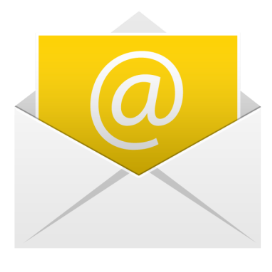 454021, г. Челябинск, ул. Первой  Пятилетки, 57
E-mail: mail@cro74.ru
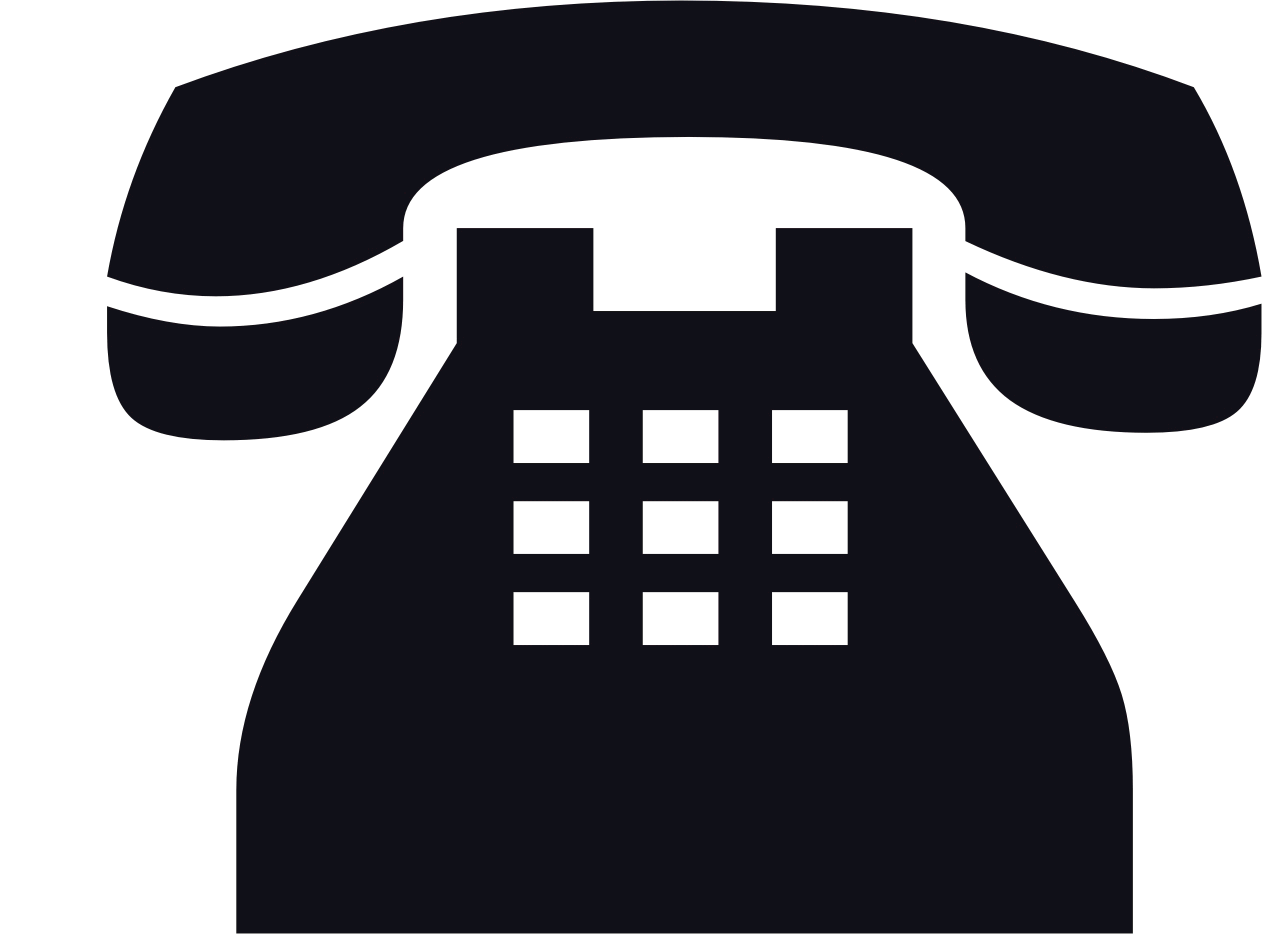 Тел. (351) 700-10-20, 700-10-30, 798-25-57